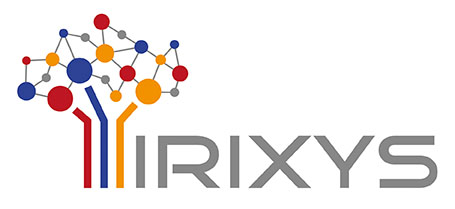 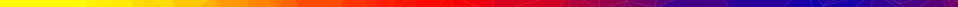 Privacy LanguageRequirements
15.11.2018
Armin Gerl
1
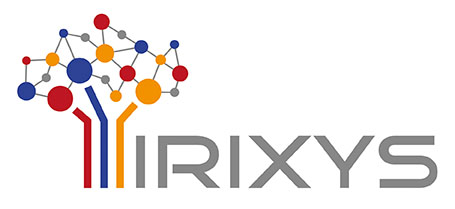 Lessons Learned from LPL
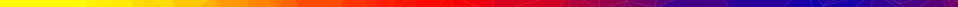 Layered Privacy Language (LPL)
 Policy-Structure
 Policy -> Purposes -> Data
 Separation between Data-Source and Data-Recipient
 Free Specification of Content for Elements
 P3P had limited set of values for e.g. purposes
 Human-Readability and Machine-Readability
 Transfer of Data is considered
 Sticky Policy
 Layers of Policies (can be discussed)
 Implementation agnostic formalization (XML, JSON, Semantic?, …)
 Personalization of Privacy Policy
Defintion of 
De-Identification rules (anonymization, pseudonymization, privacy models) realistic?
15.11.2018
Armin Gerl
2
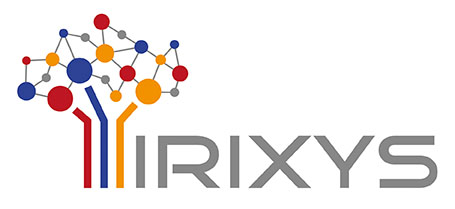 Layered Privacy Language (LPL)
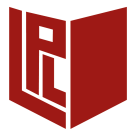 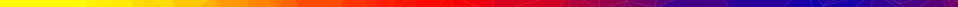 On May 25 2018 the General Data Protection Regulation (GDPR) will be enforced
Legal View:
Privacy Policy Structure
Data Subject Rights
Consent
Human-Readability
Technical View:
Access Control
Anonymization Method
Privacy Model
Provenance
LPL is a language combining the Legal and Technical View on Privacy
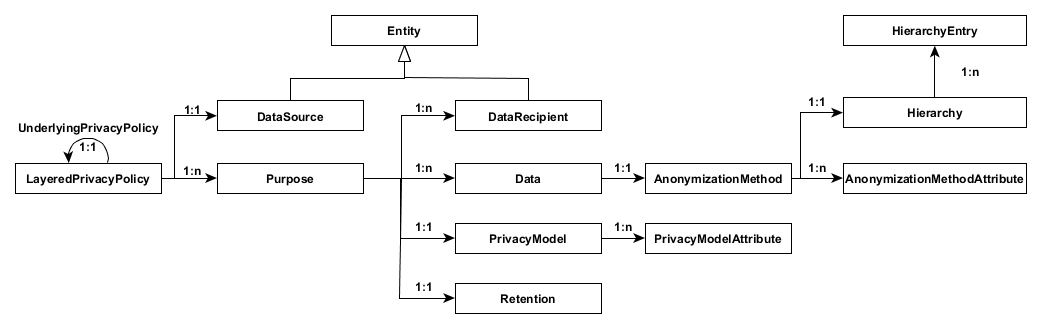 15.11.2018
Armin Gerl
3
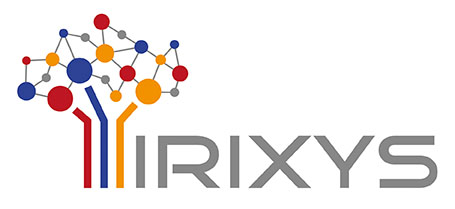 Topics to Consider
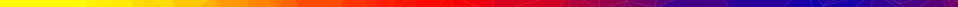 Topics (Policy Language Content)
 What does the policy model? Holistic approach or Domain-specific approach?
 Consider specific legal framework
 GDPR (different national interpretation)?
HIPAA? 
Privacy in Asia?
 Purpose of the Policy Language
 Inform Users?
 Enable Negotiation?
 Data Trading?
 Enforcement of Policies (Purpose-based Access Control)?
15.11.2018
Armin Gerl
4
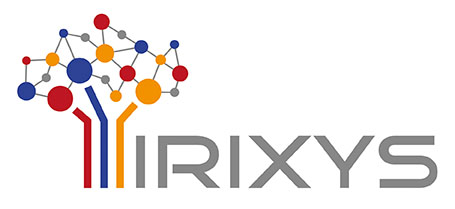 Topics to Consider
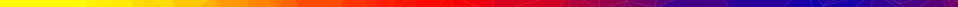 Topics (Policy Integration)
 How to integrate the privacy policy into/onto existing technologies?
 Internet of Things
 Edge Computing has limited resources?
 Cloud Computing might be too late?
 Big Data
 How to process policies from different sources?
 What is the overhead (storage, processing time)?
 Mobility
 Differentiation between drivers?
 Communication between smart cars and smart cities?
 „Default“ Applications? Integration in Databases? Privacy Patterns?
15.11.2018
Armin Gerl
5
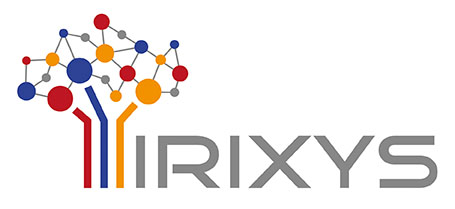 Topics to Consider
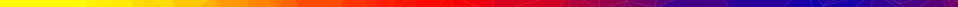 Topics (User Interface)
 Inform Users on the processing of personal data
 Legal Validity should be assumed; Focus on Purposes of Processing
 Purposes which are „unusual“
 Purposes which can be modified (opt-in; opt-out)
 What is Privacy by Default? Provide different pre-defined settings of privacy?
 Privacy Icons to give fast overview 
 Not standardized yet; domain-specific?
 How to capture consent?
 Guideline for Policy Content (Text) Creation?
15.11.2018
Armin Gerl
6
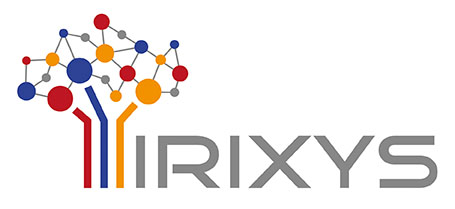 User Interface
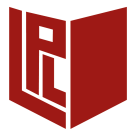 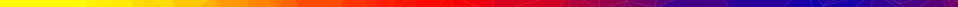 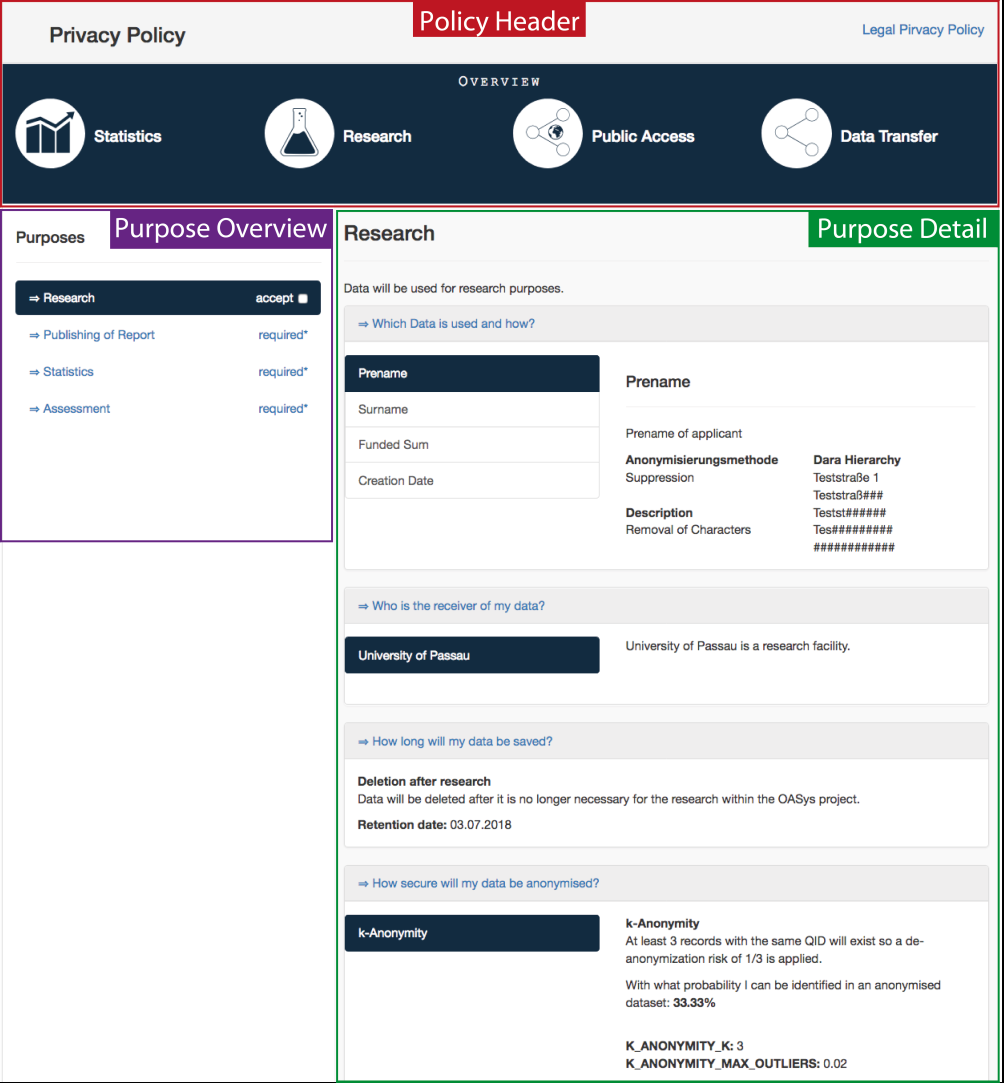 LPL Personalized Privacy Policy UI
VISM Approach
Overview with Privacy Icons 
Consent/Dissent to Purposes
Proof-of-Concept for Web-Applications
Future Work
More Personalization (DataRecipient, Data, etc.)
V2 coming soon (JSF-TagLibrary)
15.11.2018
Armin Gerl
7
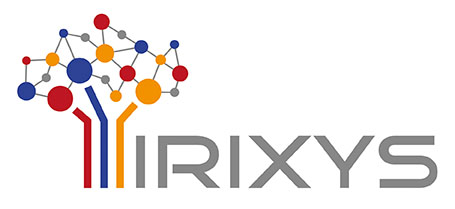 Topics to Consider
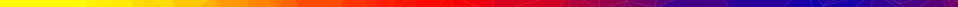 Topics (User Experience)
 Consider Different User Groups
 „Normal“ User; Children; Elderly; Disabilities (Blind,…)
 Personalized Automatic Policy Negotiation
 Personal Privacy Preferences Language (e.g. P3P and APPEL)
 (College will begin his PhD thesis on this with LPL)
 Tracing of Agreed/Consented Policies
 Browser Plugin to browse accepted policies
 „Remember“ decisions to apply them again
 Give the user the feeling that a service is privacy-conform (e.g. icon in url-line?)
15.11.2018
Armin Gerl
8
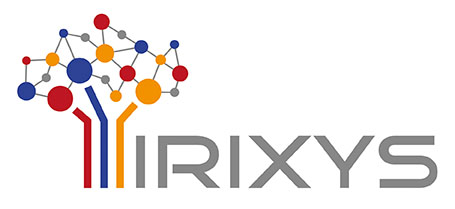 Topics to Consider
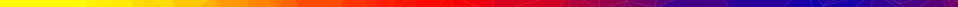 Topics
 Security and Privacy
 Will the policy contain personal information? Privacy-Inferences?
 Do we need Encryption? Signatures? 
 How to establish Trust? (System like SSL?)
 Avoid Tampering with Policies?
 Policy Validation (P3P didnt check for conflicts)
 Protocol (Centralized?; Dezentraliced?)
 How to communicate the policy between machines?
 How to handle different Versions of the policy (V1.0, V1.5, V2.0)
 How are changes communicted within the „policy-network“ (my work)
 Accountability?
15.11.2018
Armin Gerl
9
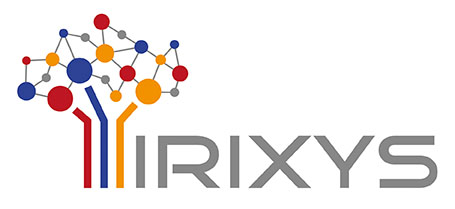 State-of-the-Art Analysis
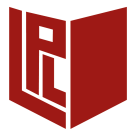 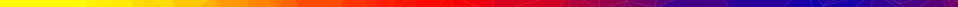 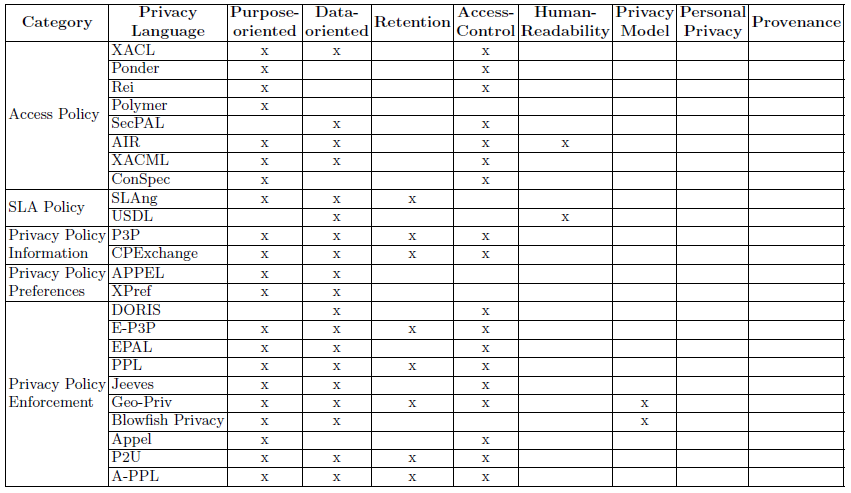 15.11.2018
Armin Gerl
10
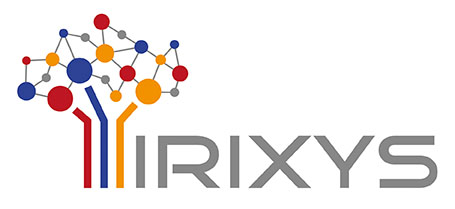 LPL Evolution
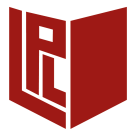 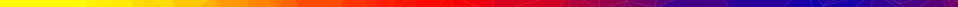 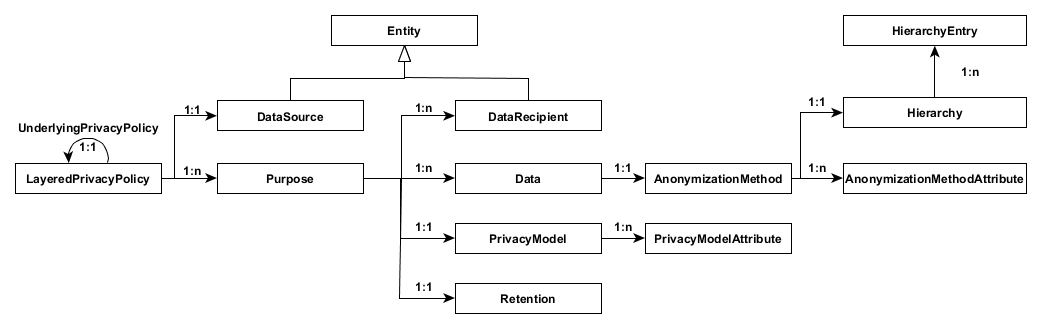 Layered Privacy Language:



LPL UI Extension:




LPL Art. 12-14 Extension:
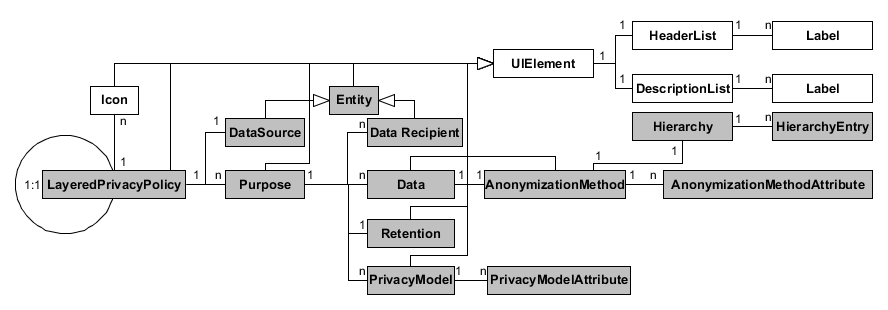 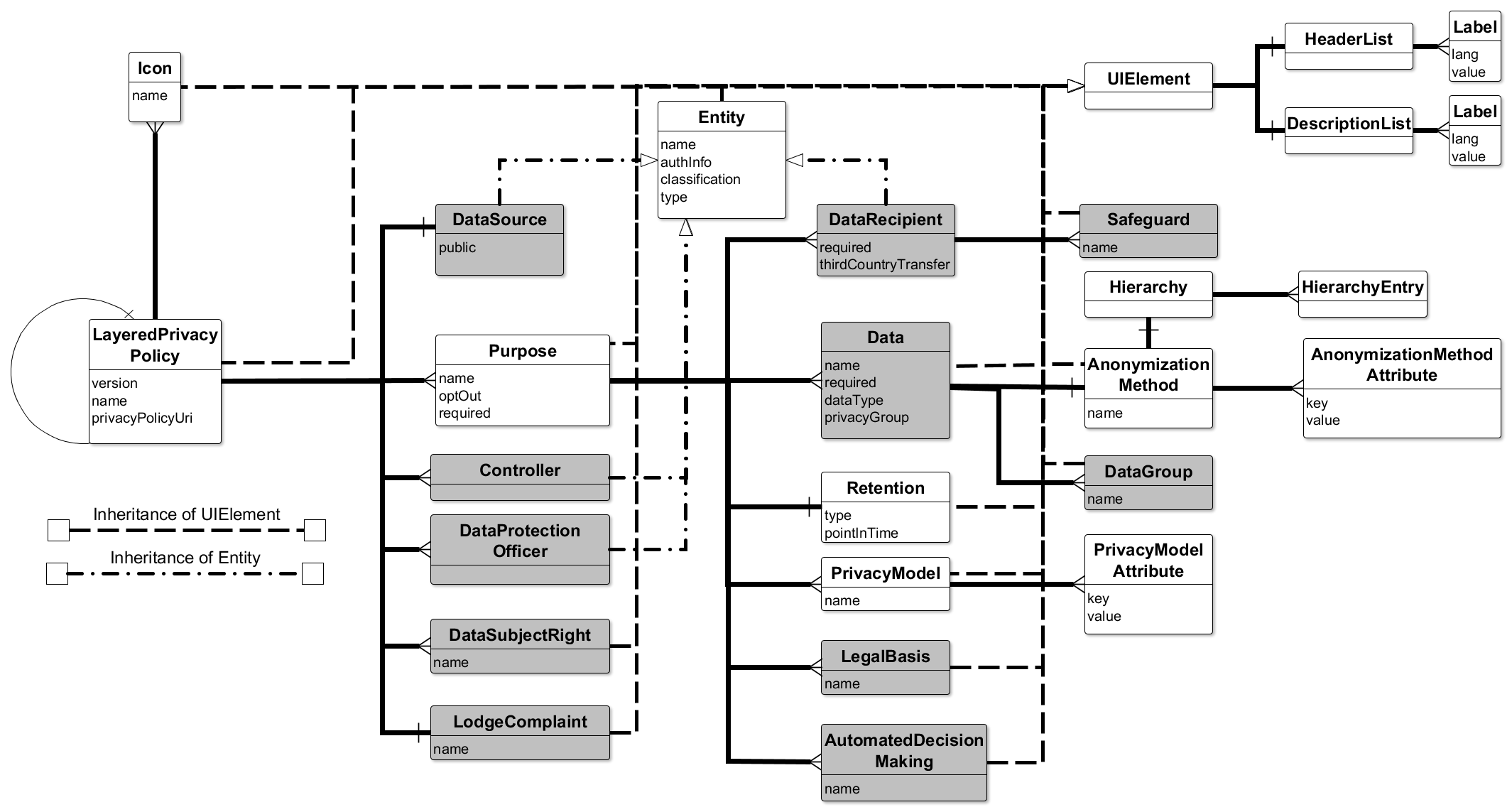 15.11.2018
Armin Gerl
11
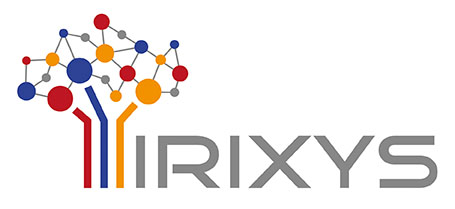 Contact
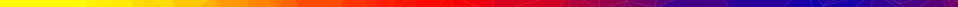 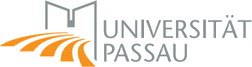 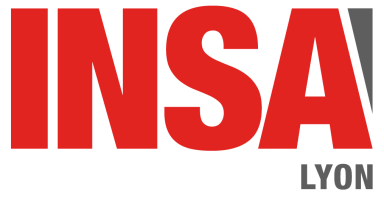 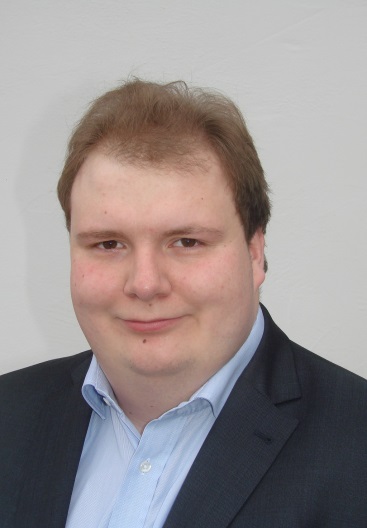 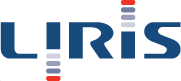 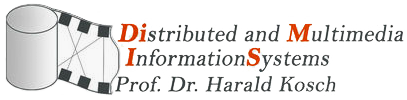 HELLO! BONJOUR! SERVUS!
2nd Year Cotutelle PhD Student
Mail: Armin.Gerl@uni-passau.de
Thesis: Modelling of a Privacy Language and Efficient Query-based Anonymization
Supervisors: Prof. Harald Kosch, Prof. Lionel Brunie
Co-Supervisor: Dr. Nadia Bennani
15.11.2018
Armin Gerl
12